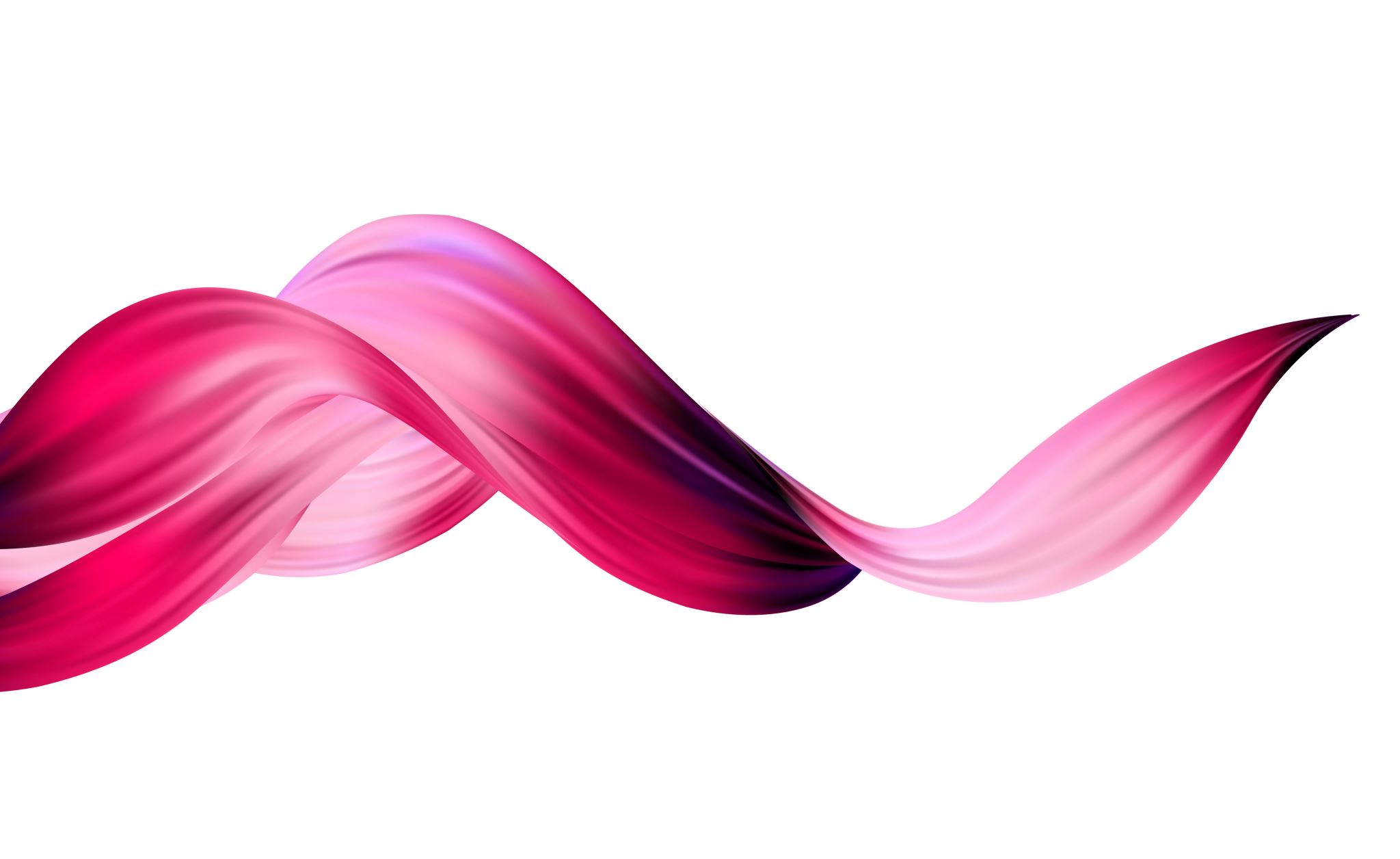 Inkoopkanalen -  HandelsketenAntwoorden opdrachten
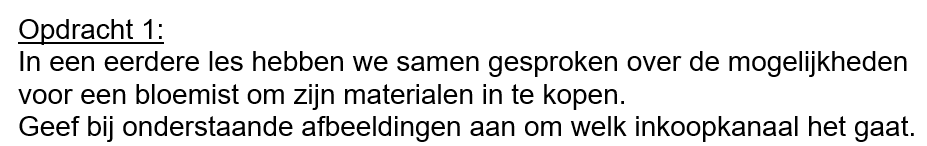 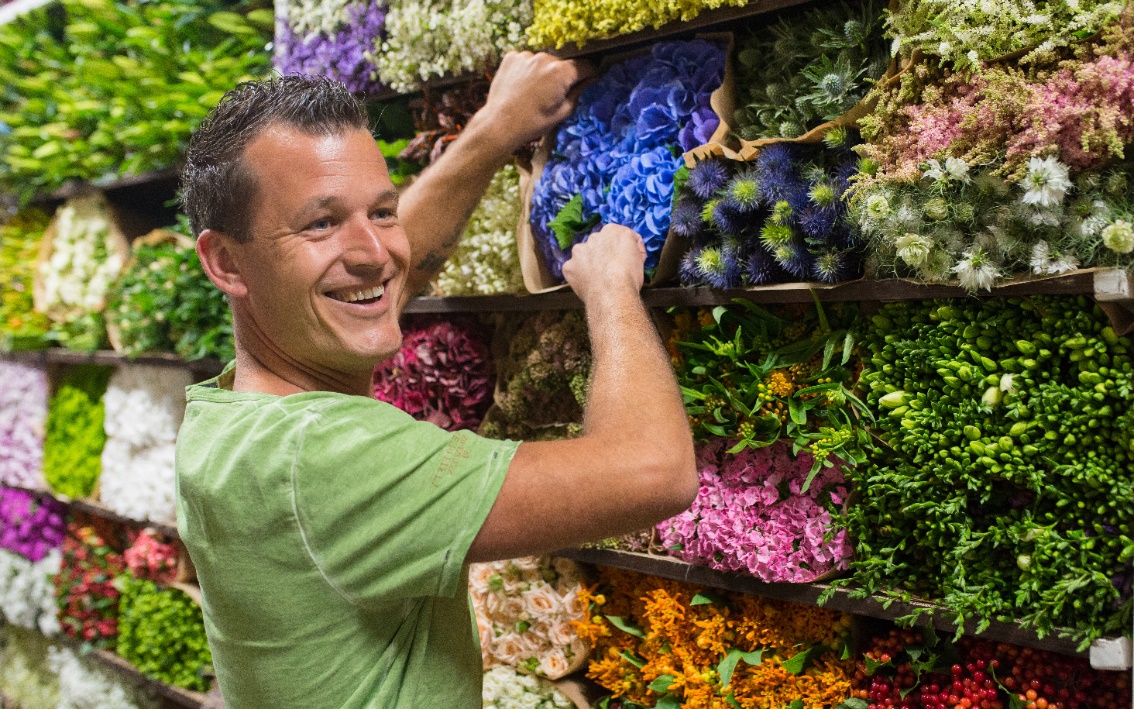 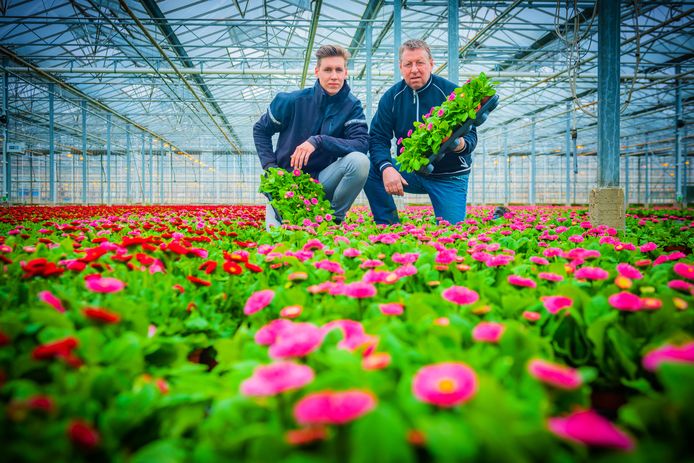 1. grossier - lijnrijder
2. kweker - teler
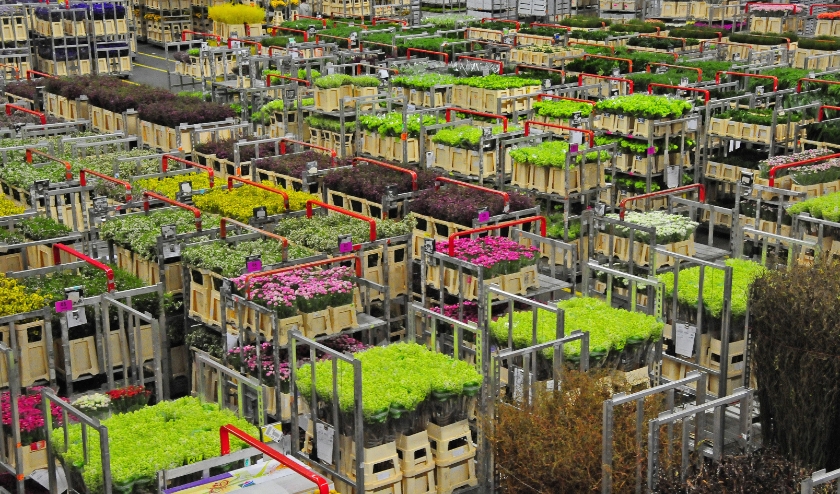 3. Veiling
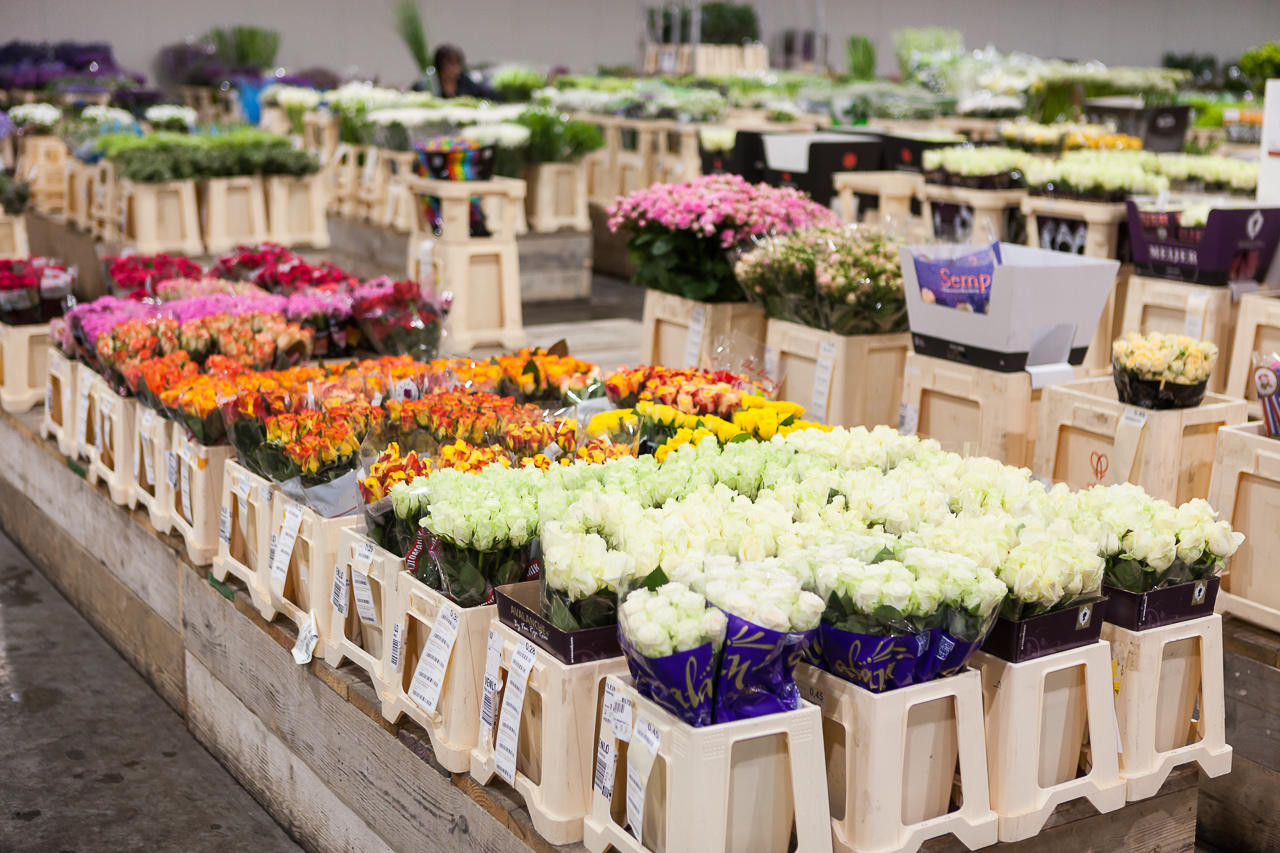 4. Groothandel snijbloemen >     
    cash & carry / commissionair
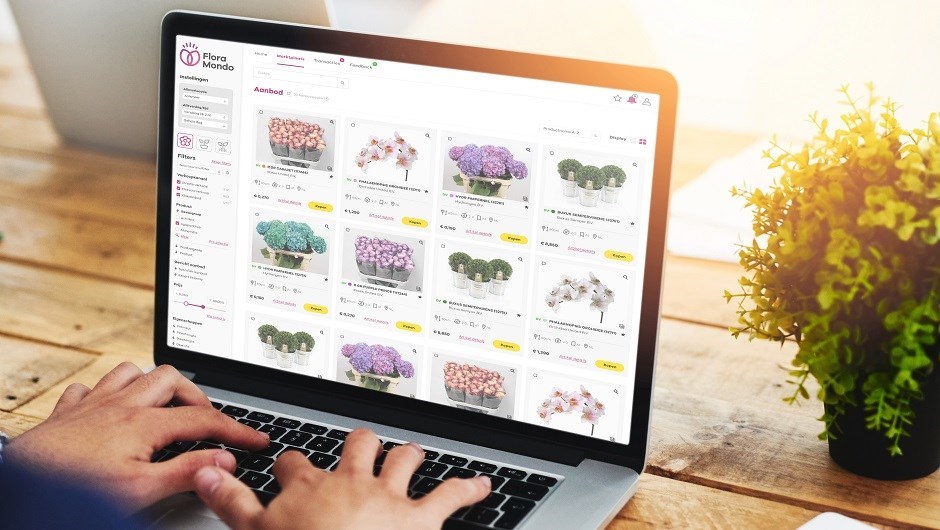 5. Internet bestellen groothandel 
Of KOA 
(veiling / bemiddelingsbureau)
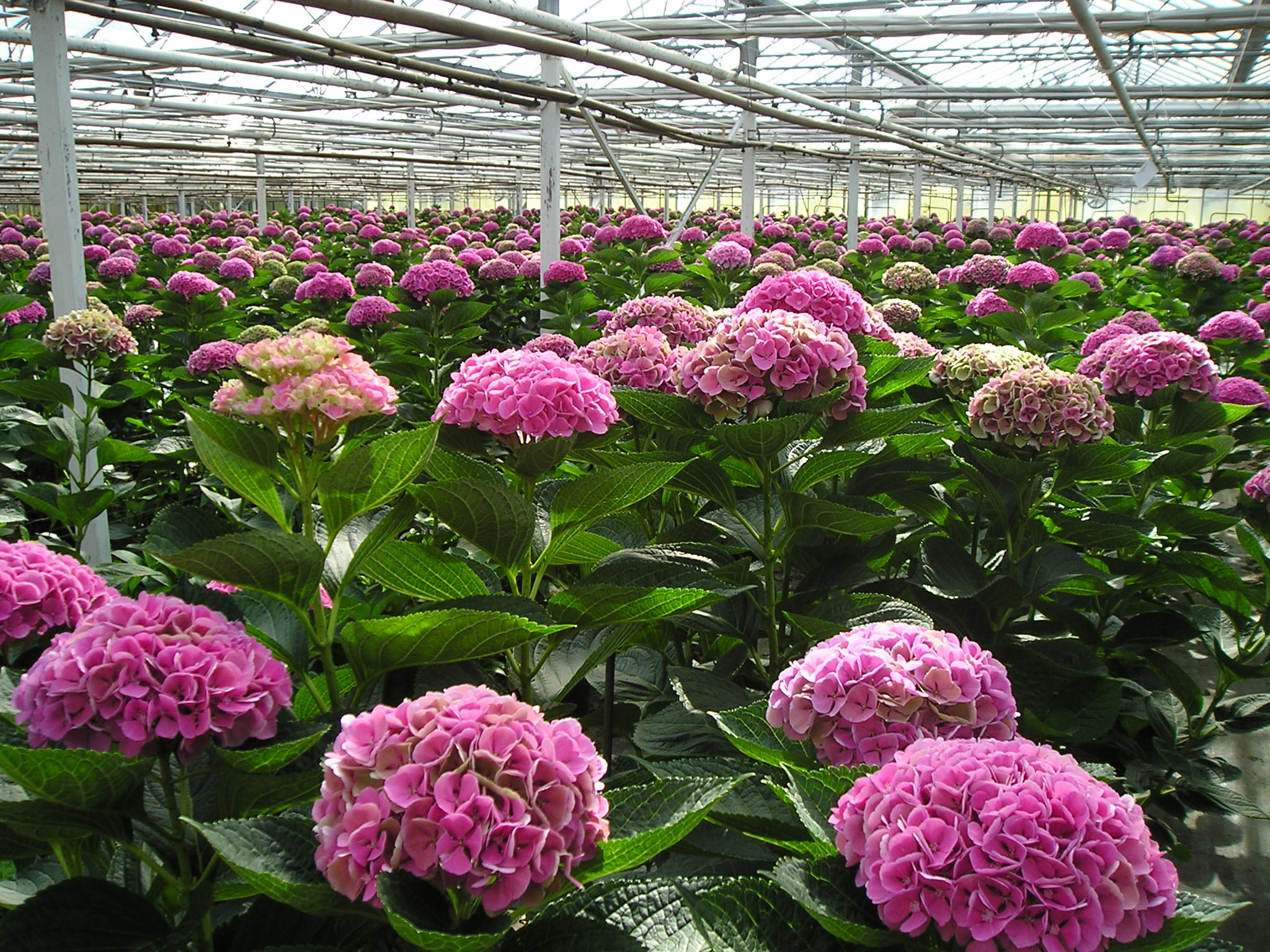 6. Kweker / teler
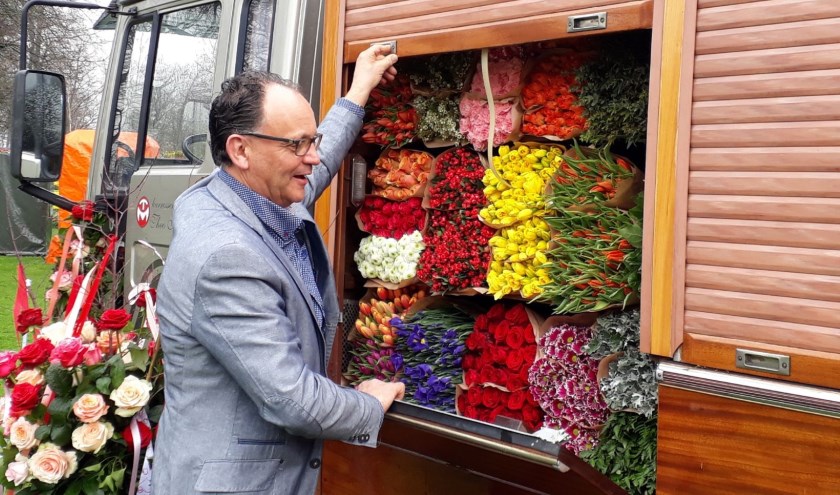 7. Grossier / lijnrijder
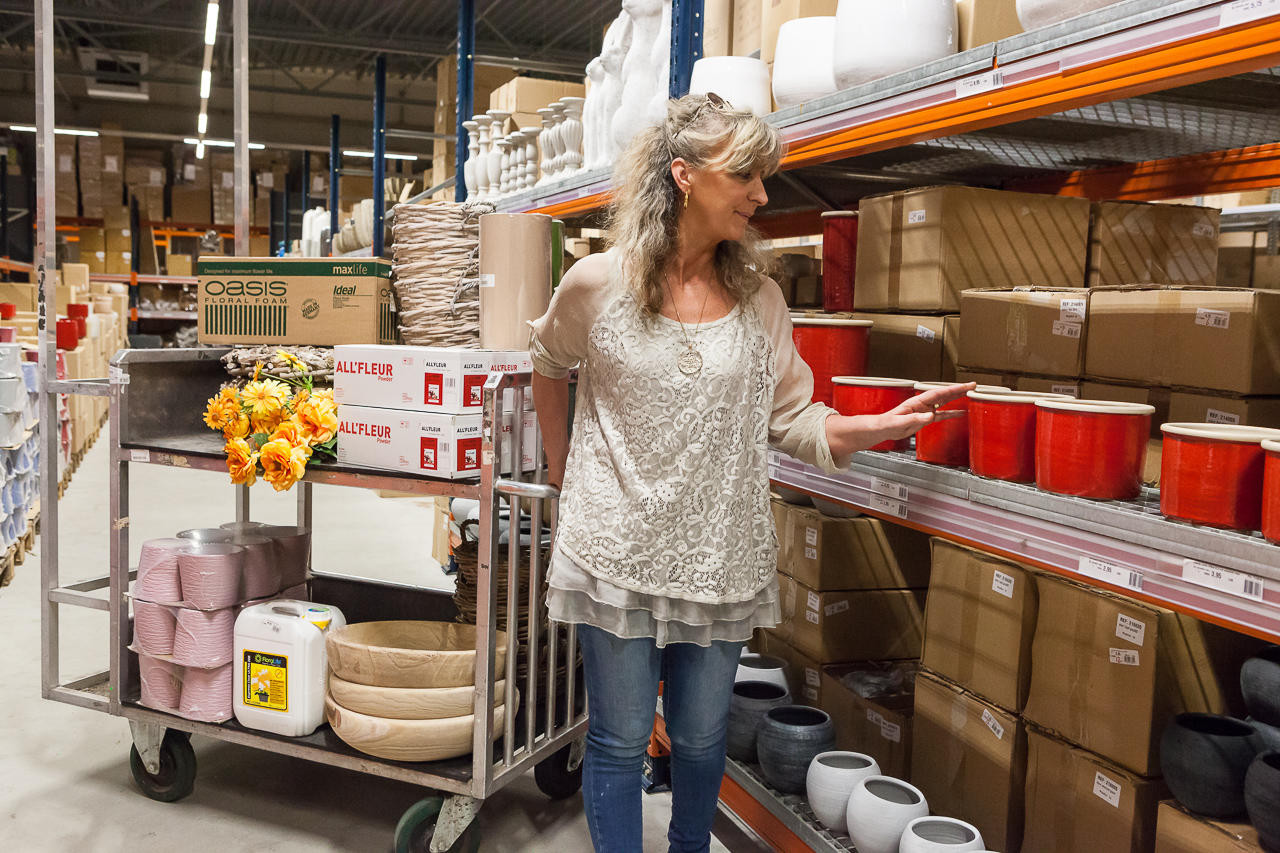 8. Groothandel > cash & carry    
    potterie / dode materialen
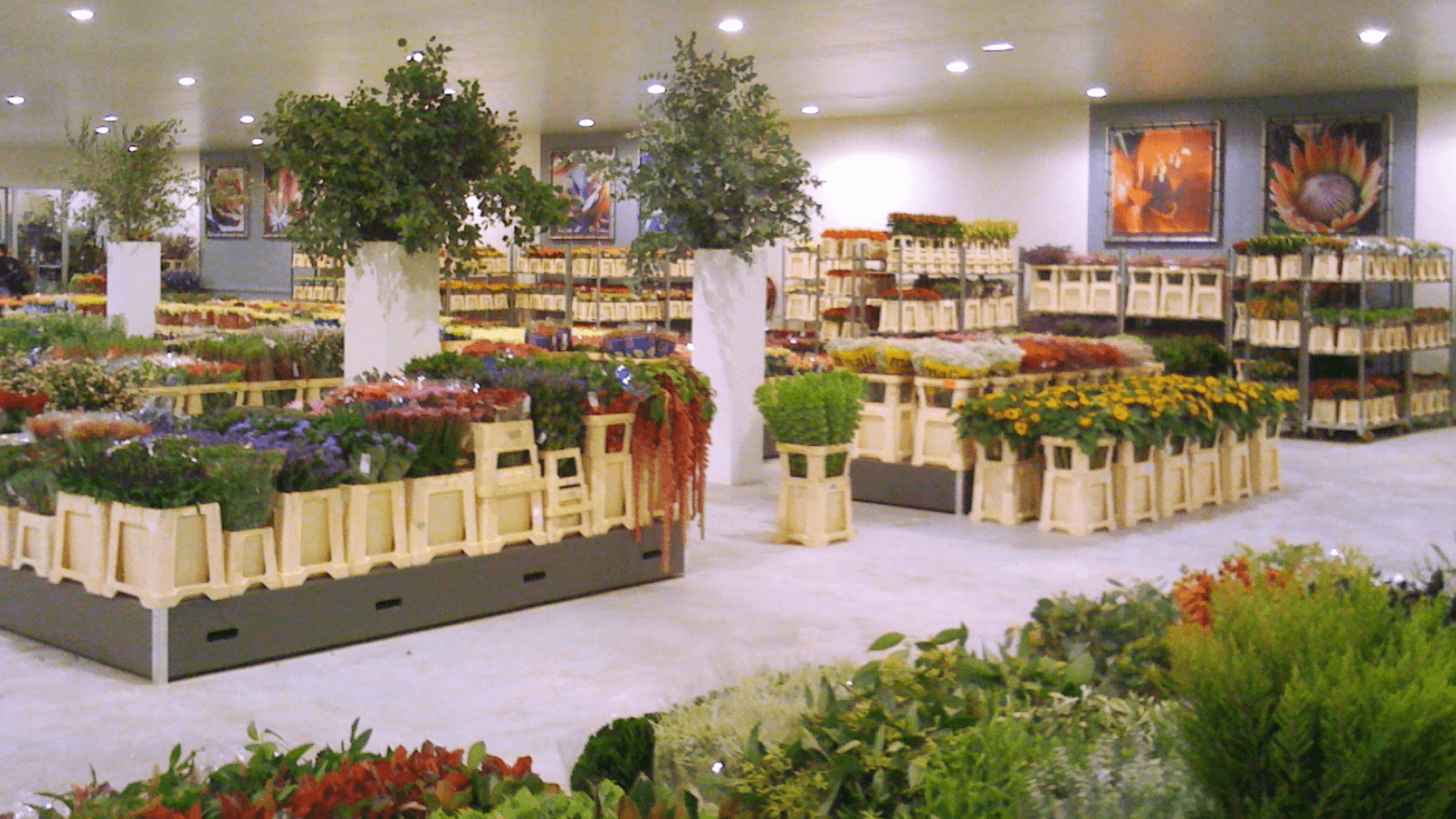 9. Groothandel > cash & carry
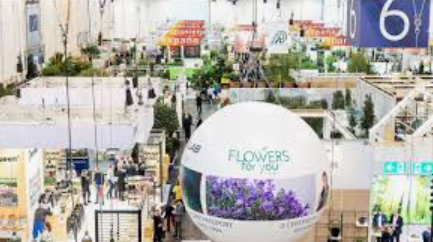 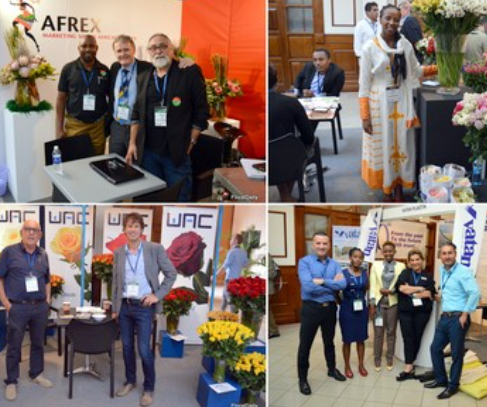 Welke manier van inkopen is niet afgebeeld op bovenstaande foto’s?
Beurs
Opdracht 2:
Zet onderstaande afbeeldingen in de juiste volgorde.
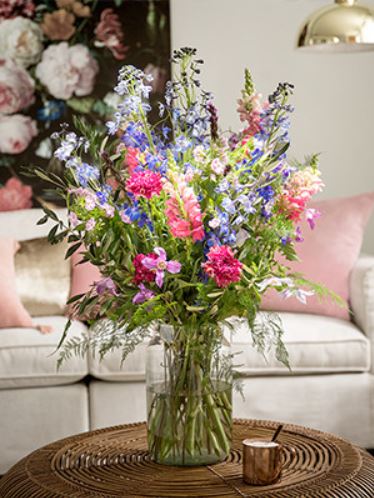 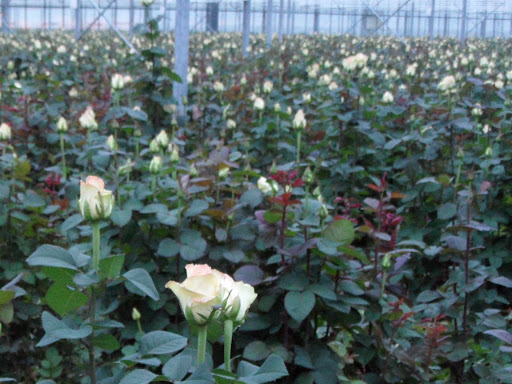 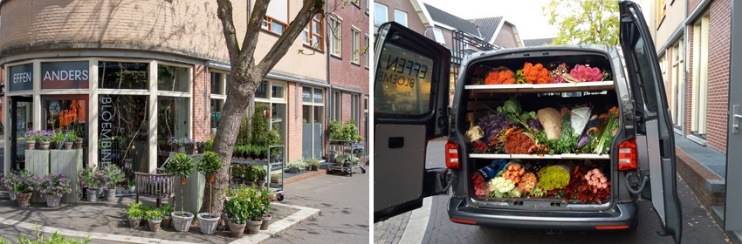 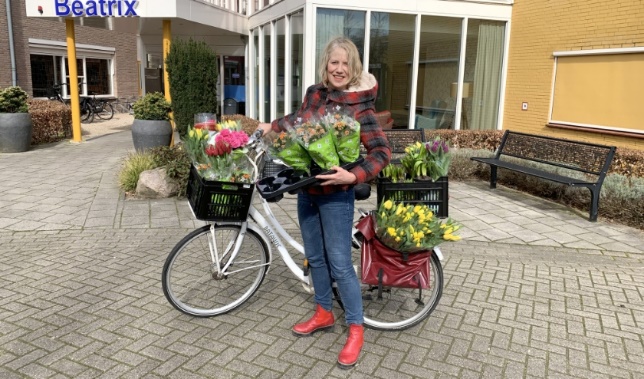 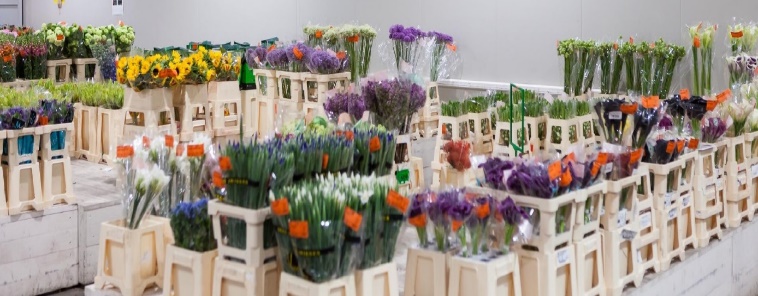 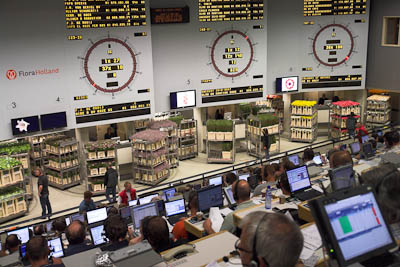 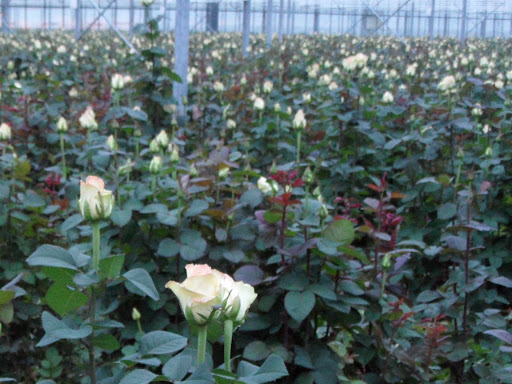 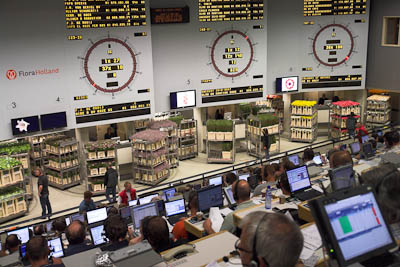 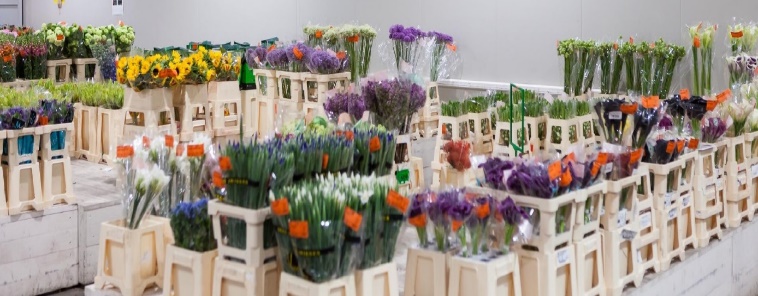 Kweker     		2. veiling 			3. groothandel


4. Detailhandel 		5. ambulante handel / bezorger	    6. Consument
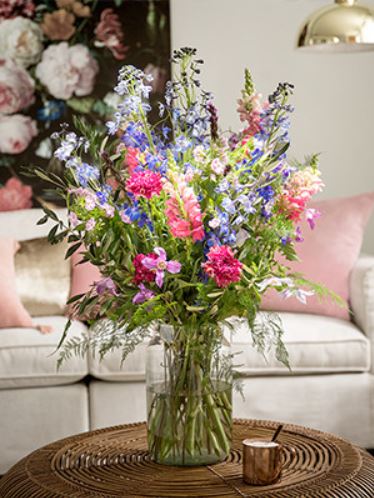 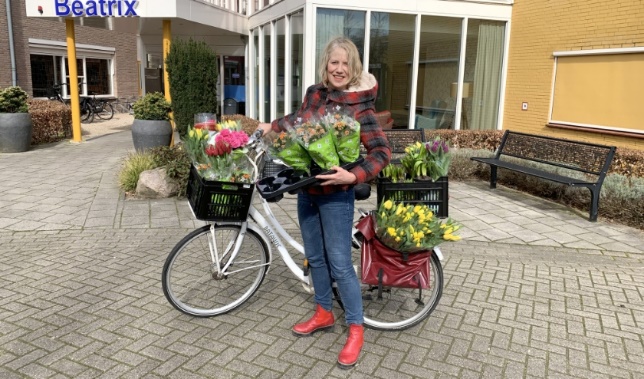 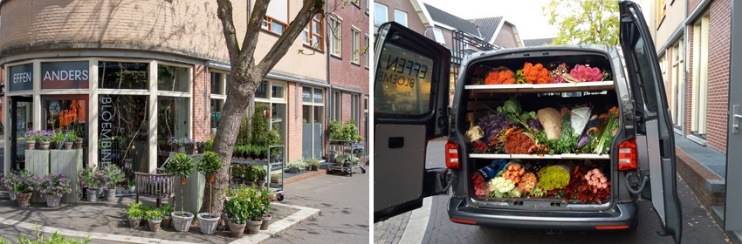 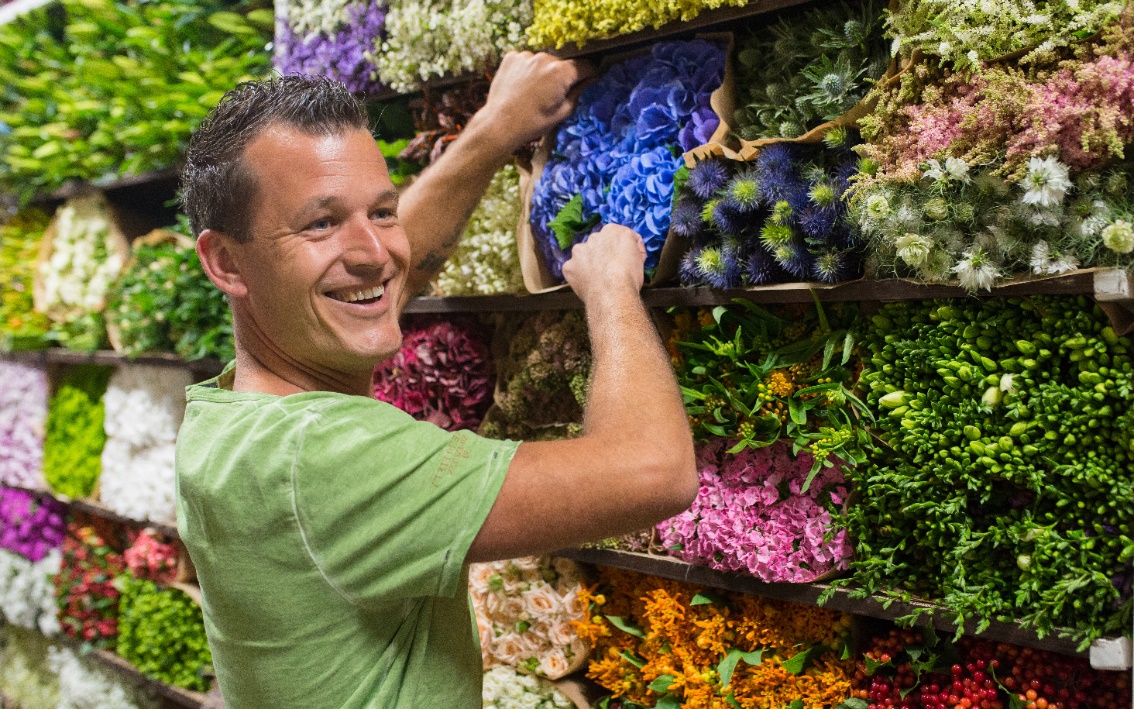 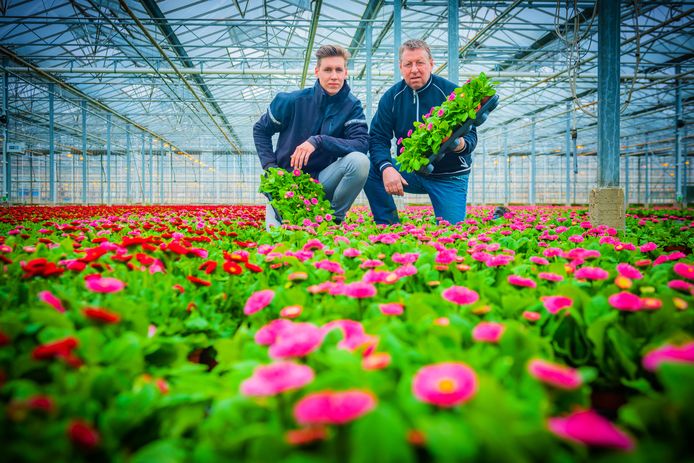 1. grossier - lijnrijder
2. kweker - teler
Opdracht 3:
Zet de namen van inkoopkanalen in de juiste volgorde in het handelskanaal (de langste weg die bloemen/planten afleggen totdat het bij de consument is)
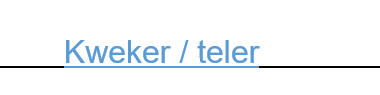 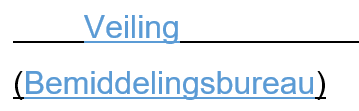 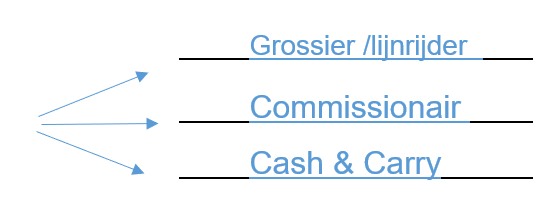 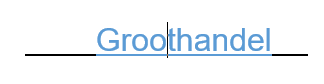 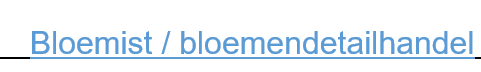 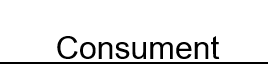 Wat is de kortste weg die het product af kan leggen in de handelsketen tot consument?
Kweker  consument
Opdracht 4:
Geef bij de inkoopkanalen die je gevonden hebt in opdracht 1 per inkoopkanaal de voor- en nadelen:
Inkoopkanaal 1: Grossier/lijnrijder
Voordelen:
komt aan huis, scheelt tijd
Nadelen:
……………duurder, bloemen liggen soms droog (kwaliteitsverlies), minder zicht op aanvoer/minder keuze, reistijd
Inkoopkanaal 2: kweker
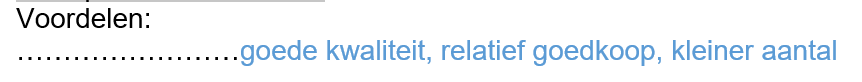 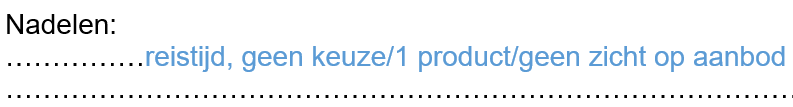 Inkoopkanaal 3: veiling
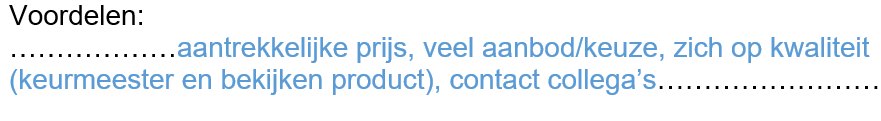 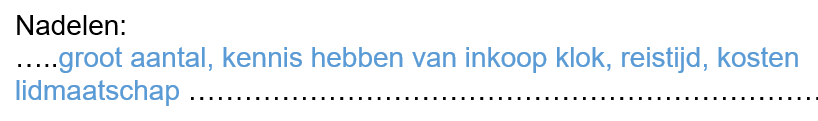 Inkoopkanaal 4: groothandel (cash & carry)
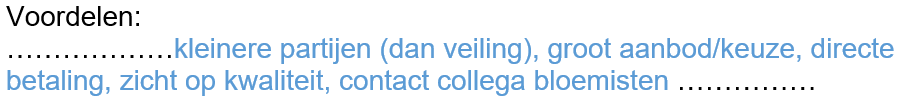 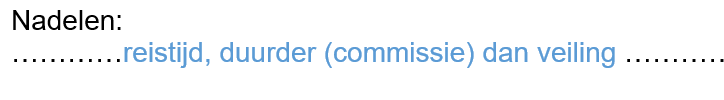 Inkoopkanaal 5: internet bestellen
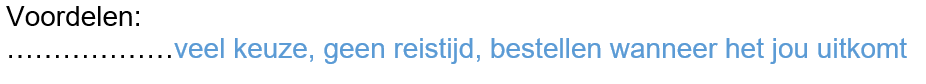 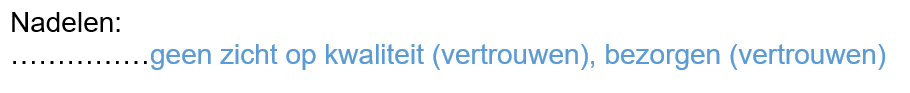